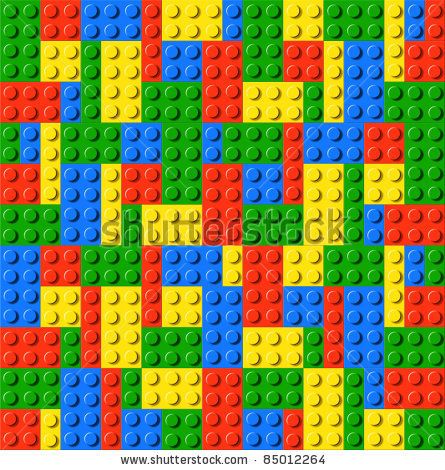 ЛЕГОКОНСТРУИРОВАНИЕ – модная игра или
серьезное занятие?
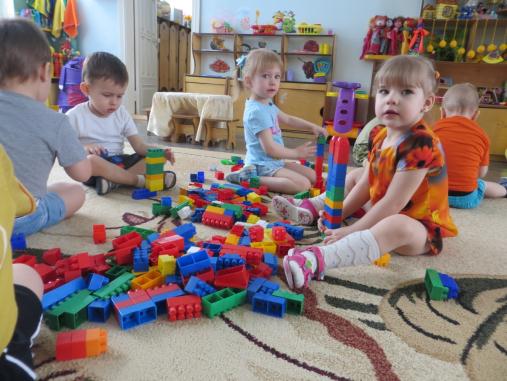 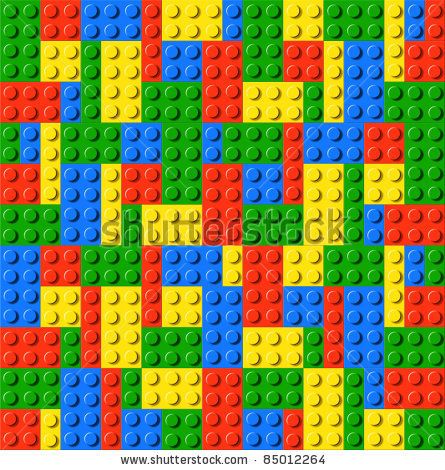 Дополнительная образовательная 
программа по легоконструированию
«Лего в детском саду»
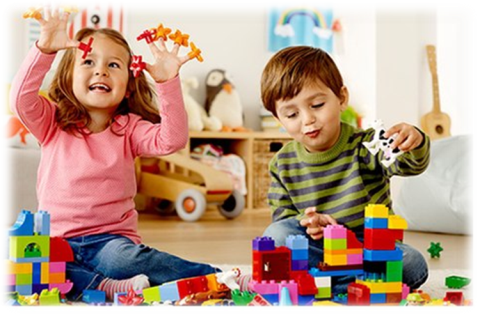 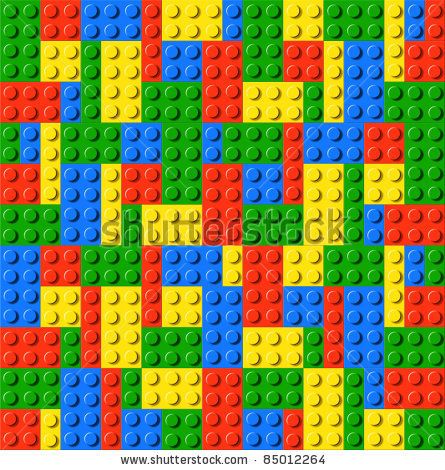 Характеристика программы
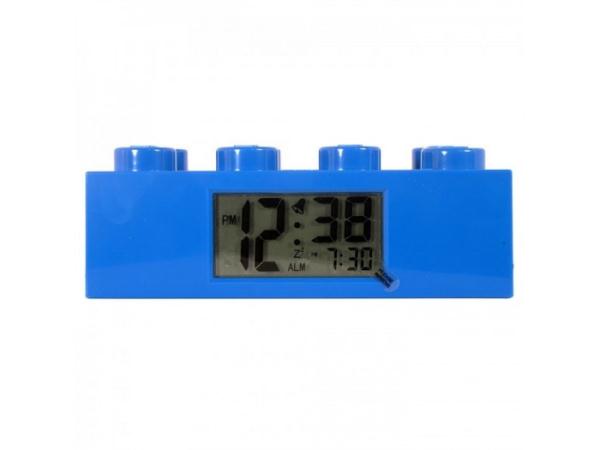 ПО ВОЗРАСТУ
Средние, старшие группы
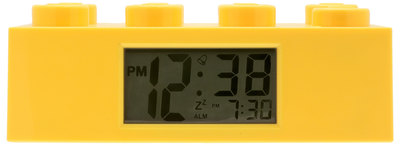 ПО ВИДУ
Дополнительное  образование
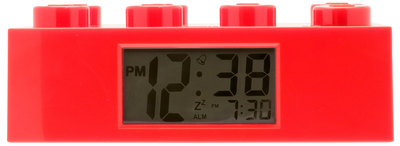 СРОК РЕАЛИЗАЦИИ
3 года
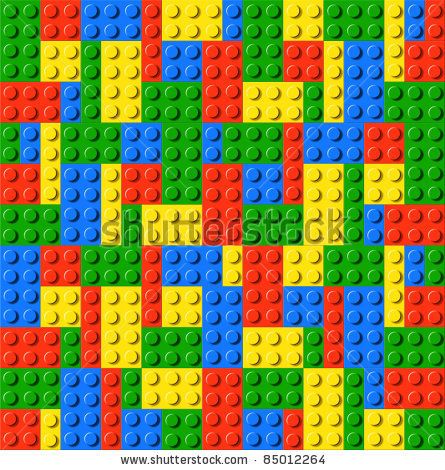 Цель программы
развитие у воспитанников первоначальные 
конструкторские умения в области начального 
технического конструирования,
 развитие творческого потенциала  ребенка
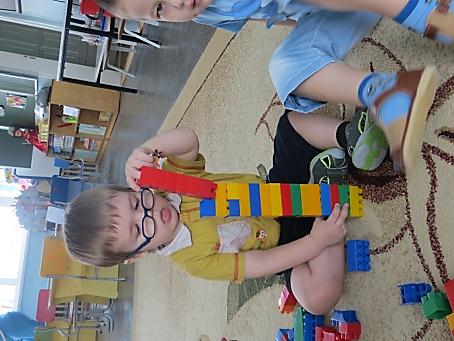 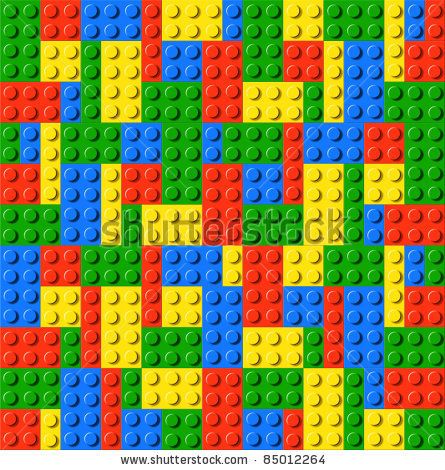 Задачи программы
Развивать у дошкольников интерес к моделированию и конструированию, стимулировать детское техническое творчество…
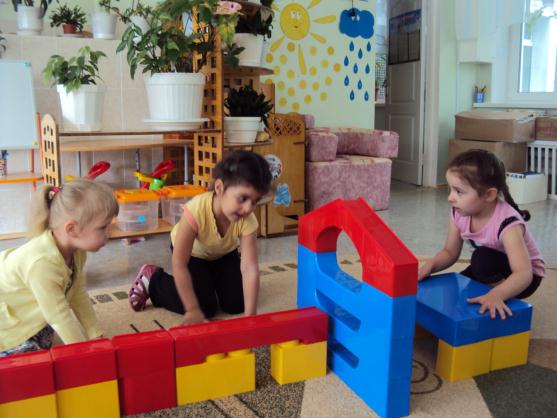 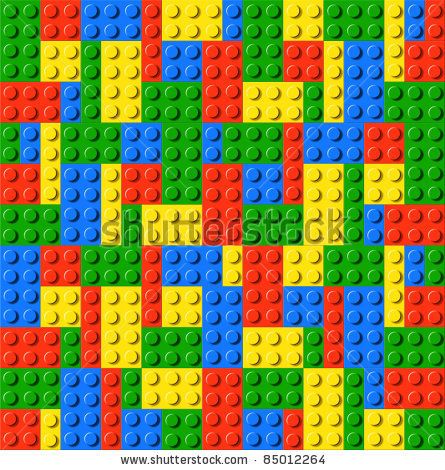 Ожидаемые результаты
У воспитанников появится интерес к самостоятельному изготовлению построек, умение применять полученные знания при проектировании и сборке конструкций, познавательная активность, воображение, фантазия и творческая инициатива.
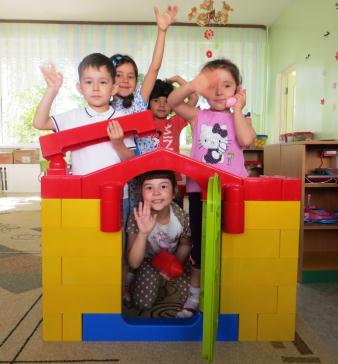 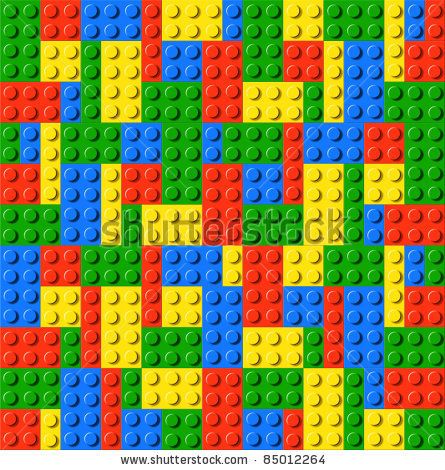 Ожидаемые результаты
Сформируются конструкторские умения и навыки, умение анализировать предмет, выделять его характерные особенности, основные части, устанавливать связь между их назначением и строением.
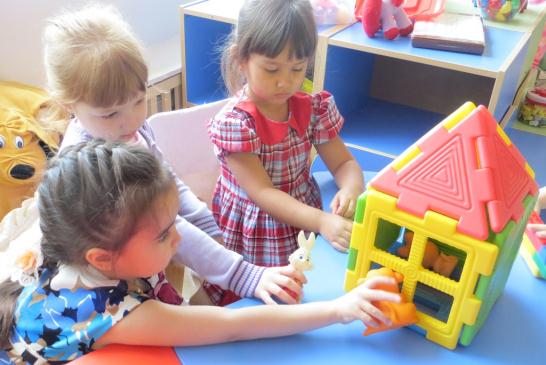 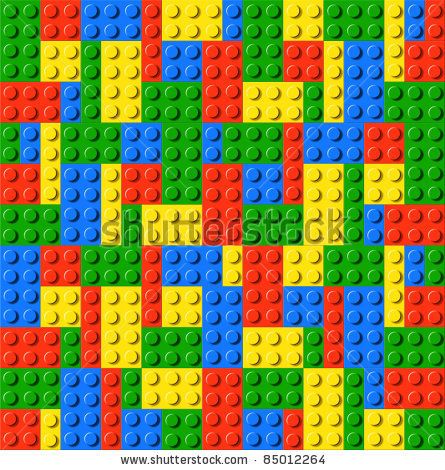 Ожидаемые результаты
Сформируются предпосылки учебной деятельности: умение и желание трудиться, выполнять задания в соответствии с инструкцией и поставленной целью, доводить начатое дело до конца, планировать будущую работу. 
Дети будут иметь представления:
о деталях легоконструктора и способах их соединений;
об устойчивости моделей в зависимости от ее формы и распределения веса;
о зависимости прочности 
конструкции от способа 
соединения ее отдельны элементов;
о связи между формой конструкции 
и ее функциями.
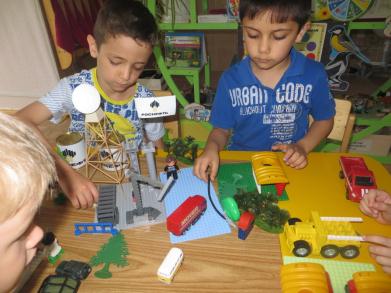 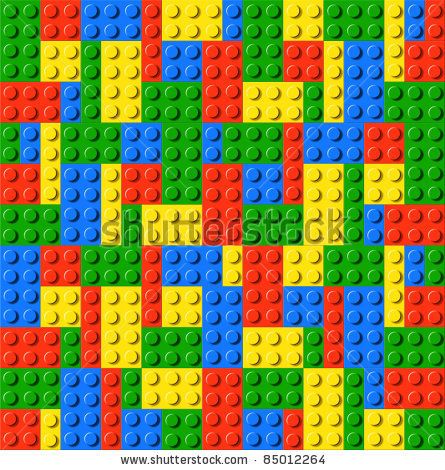 Кружок
«Юный инженер»
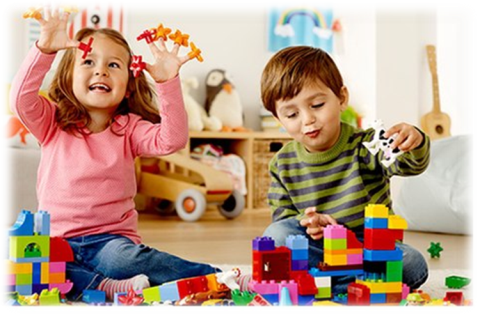